Management History Module
Copyright © 2016 Pearson Education, Ltd.
1a-1
1a - 1
The construction of a single pyramid occupied more than 100,000 workers for 20 years. 

Who told each worker what to do?
Who ensured that there would be enough stones at the site to keep workers busy?
https://www.youtube.com/watch?v=fF_YvY7jfiE
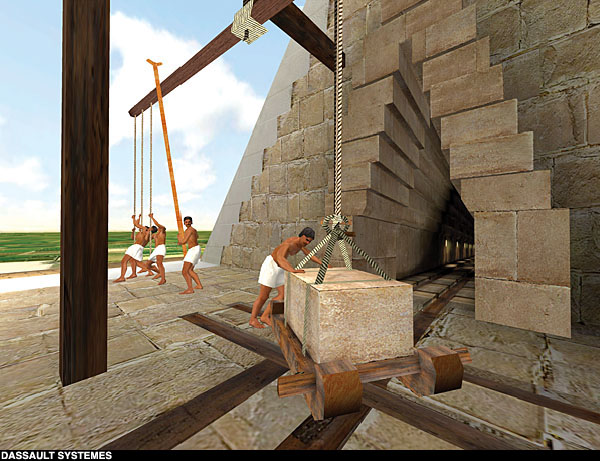 Copyright © 2012 Pearson Education, Inc. Publishing as Prentice Hall
Exhibit MH-1Major Approaches to Management
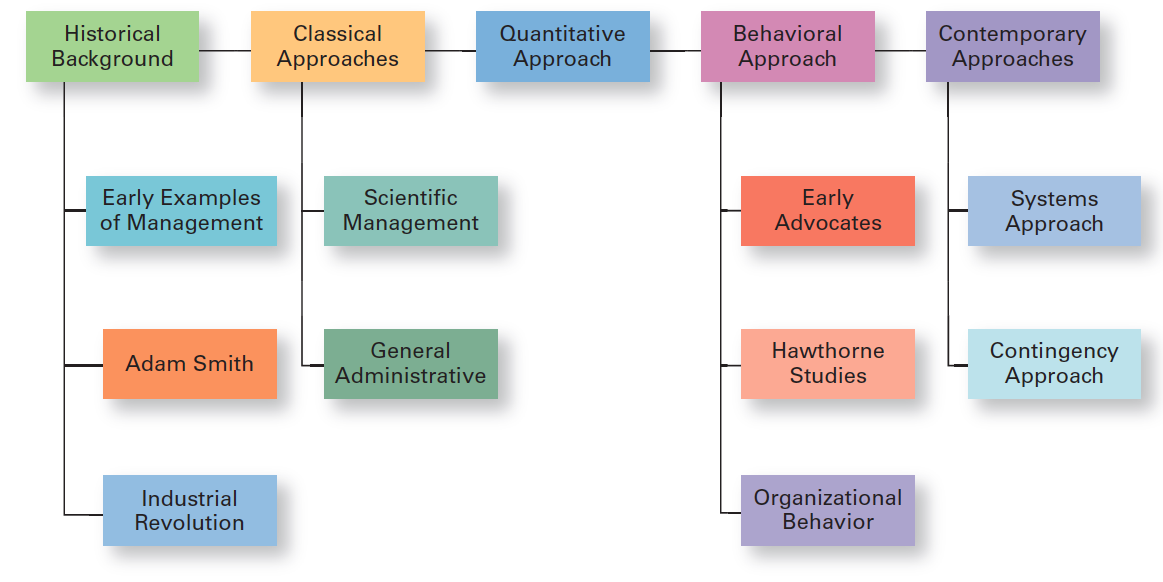 Copyright © 2016 Pearson Education, Ltd.
1a-3
[Speaker Notes: In this module, we’ll look at four major approaches to management theory: classical, behavioral, quantitative, and contemporary. (See Exhibit MH-1 above.)]
Early Management
Adam Smith The Wealth of Nations in 1776
Division of labor (job specialization) –  the breakdown of jobs into narrow and repetitive tasks. (48,000 pins a day by 10 persons if division of labor exist other wise 10 pins a day if each worked alone.)
Industrial Revolution
Substituted machine power for human labor
Created large organizations in need of management
Copyright © 2016 Pearson Education, Ltd.
1a-4
[Speaker Notes: In 1776, Adam Smith published The Wealth of Nations, in which he argued the economic advantages that organizations and society would gain from the division of labor (or job specialization)—that is, breaking down jobs into narrow and repetitive tasks.

Starting in the late eighteenth century when machine power was substituted for human power, a point in history known as the industrial revolution, it became more economical to manufacture goods in factories rather than at home. These large efficient factories needed someone to forecast demand, ensure that enough material was on hand to make products, assign tasks to people, direct daily activities, and so forth.]
Classical Approach
Classical approach – first studies of management, which emphasized rationality and making organizations and workers as efficient as possible.
Copyright © 2016 Pearson Education, Ltd.
1a-5
[Speaker Notes: The first studies of management, often called the classical approach, emphasized rationality and making organizations and workers as efficient as possible. Two major theories comprise the classical approach: scientific management and general administrative theory. The two most important contributors to scientific management theory were Frederick W. Taylor and the husband-wife team of Frank and Lillian Gilbreth. The two most important contributors to general administrative theory were Henri Fayol and Max Weber. Let’s take a look at each of these important figures in management history.]
Scientific Management
Fredrick Winslow Taylor
The “father” of scientific management
Scientific management – an approach that involves using the scientific method to find the “one best way” for a job to be done.
Copyright © 2016 Pearson Education, Ltd.
1a-6
[Speaker Notes: If you had to pinpoint when modern management theory was born, 1911 might be a good choice. That was when Frederick Winslow Taylor’s Principles of Scientific Management was published. Its contents were widely embraced by managers around the world. Taylor’s book described the theory of scientific management – the use of scientific methods to define the “one best way” for a job to be done.]
Exhibit MH-2 Taylor’s Scientific Management Principles
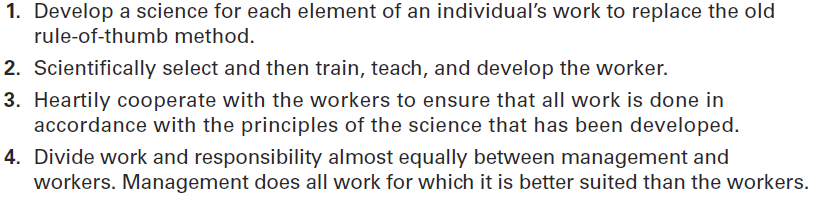 Copyright © 2016 Pearson Education, Ltd.
1a-7
[Speaker Notes: Taylor’s experiences led him to define clear guidelines for improving production efficiency. He argued that these four principles of management (see Exhibit MH-2 above) would result in prosperity for both workers and managers.]
General  Administrative  Theory
General administrative theory – an approach to management that focuses on describing what managers do and what constitutes good management practice.
Copyright © 2016 Pearson Education, Ltd.
1a-8
[Speaker Notes: General administrative theory focused more on what managers do and what constituted good management practice.]
Henri Fayol
Principles of  management – Fundamental rules of management that could be applied in all organizational situations and taught in schools.
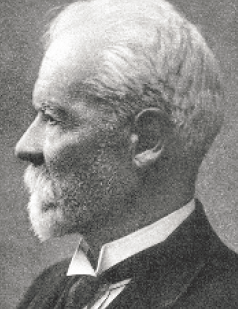 Copyright © 2016 Pearson Education, Ltd.
1a-9
[Speaker Notes: Henri Fayol described the practice of management as something distinct from accounting, finance, production, distribution, and other typical business functions. His belief that management was an activity common to all business endeavors, government, and even the home, led him to develop 14 principles of management—fundamental rules of management that could be applied to all organizational situations and taught in schools. These principles are shown in Exhibit MH-3.]
Exhibit MH-3 Fayol’s 14 Principles of Management
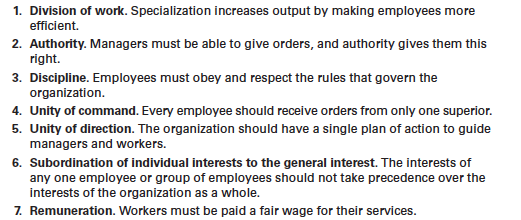 Copyright © 2016 Pearson Education, Ltd.
1a-10
Exhibit MH-3 Fayol’s 14 Principles of Management (cont.)
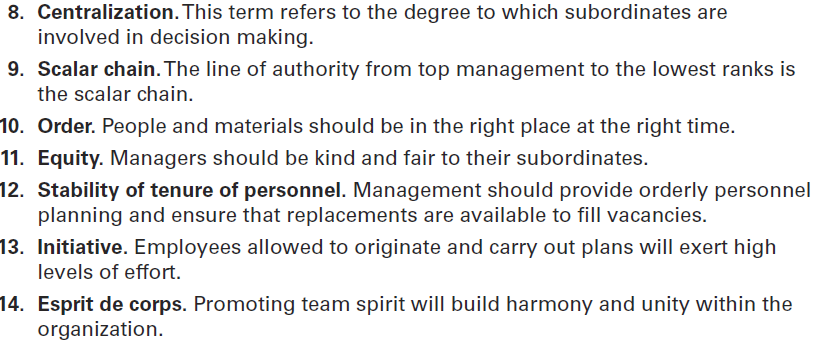 Copyright © 2016 Pearson Education, Ltd.
1a-11
General Administrative Theory
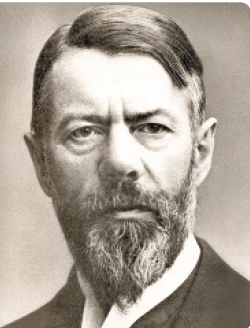 Max Weyber developed a theory of authority structures and relations called Bureaucracy
a form of organization characterized by division of labor, a clearly defined hierarchy, detailed rules and regulations, and impersonal relationships.
Copyright © 2016 Pearson Education, Ltd.
1a-12
[Speaker Notes: Max Weber (pronounced VAY-ber) was a German sociologist who studied organizations.  Writing in the early 1900s, he developed a theory of authority structures and relations based on an ideal type of organization he called a bureaucracy—a form of organization characterized by division of labor, a clearly defined hierarchy, detailed rules and regulations, and impersonal relationships. (See Exhibit MH-4.)]
Behavioral Approach
Organizational behavior (OB) – the study of the actions of people at work.
Early OB Advocates
Robert Owen
Hugo Munsterberg
Mary Parker Follett
Chester Barnard
Copyright © 2016 Pearson Education, Ltd.
1a-13
[Speaker Notes: The field of study that researches the actions (behavior) of people at work is called organizational behavior (OB). Much of what managers do today when managing people—motivating, leading, building trust, working with a team, managing conflict, and so forth—has come out of OB research.

Although a number of individuals in the early twentieth century recognized the importance of people to an organization’s success, four stand out as early advocates of the OB approach: Robert Owen, Hugo Munsterberg, Mary Parker Follett, and Chester Barnard. Their contributions were varied and distinct, yet all believed that people were the most important asset of the organization and should be managed accordingly.]
The Hawthorne Studies
Hawthorne Studies – a series of studies during the 1920s and 1930s that provided new insights into individual and group behavior.
Copyright © 2016 Pearson Education, Ltd.
1a-14
[Speaker Notes: Scholars generally agree that the Hawthorne Studies had a game-changing impact on management beliefs about the role of people in organizations. Elton Mayo conducted the Hawthorne Studies, a series of studies during the 1920s and 1930s that provided new insights into individual and group behavior.  The studies concluded that people’s behavior and attitudes are closely related, that group factors significantly affect individual behavior, that group standards establish individual worker output, and that money is less a factor in determining output than group standards, group attitudes, and security. These conclusions led to a new emphasis on the human behavior factor in the management of organizations.]
The  Quantitative Approach
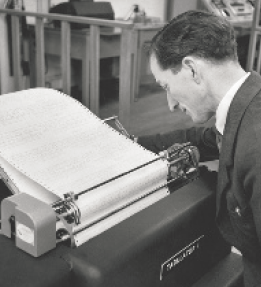 Quantitative approach – the use of quantitative techniques to improve decision making.
Copyright © 2016 Pearson Education, Ltd.
1a-15
[Speaker Notes: The quantitative approach is the use of quantitative techniques to improve decision making. This approach also is known as management science. The quantitative approach evolved from mathematical and statistical solutions developed for military problems during World War II. After the war was over, many of these techniques used for military problems were applied to businesses.]
Total Quality Management (TQM)
Total quality management (TQM) –  a philosophy of management that is driven by continuous improvement and responsiveness to customer needs and expectations.
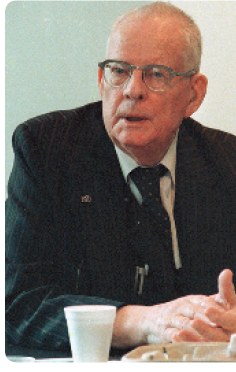 Copyright © 2016 Pearson Education, Ltd.
1a-16
1a - 16
[Speaker Notes: Another area where quantitative techniques are used frequently is in total quality management. A quality revolution swept through both the business and public sectors in the 1980s and 1990s. It was inspired by a small group of quality experts; the most famous was W. Edwards Deming (pictured above) and Joseph M. Juran. The ideas and techniques they advocated in the 1950s had few supporters in the United States but were enthusiastically embraced by Japanese organizations. As Japanese manufacturers began beating U.S. competitors in quality comparisons, however, Western managers soon took a more serious look at Deming’s and Juran’s ideas, which became the basis for today’s quality management programs.

Total quality management, or TQM, is a management philosophy devoted to continual improvement and responding to customer needs and expectations. (See Exhibit MH-6.) The term customer includes anyone who interacts with the organization’s product or services, internally or externally. It encompasses employees and suppliers as well as the people who purchase the organization’s goods or services.]
Exhibit MH-6What Is Quality Management?
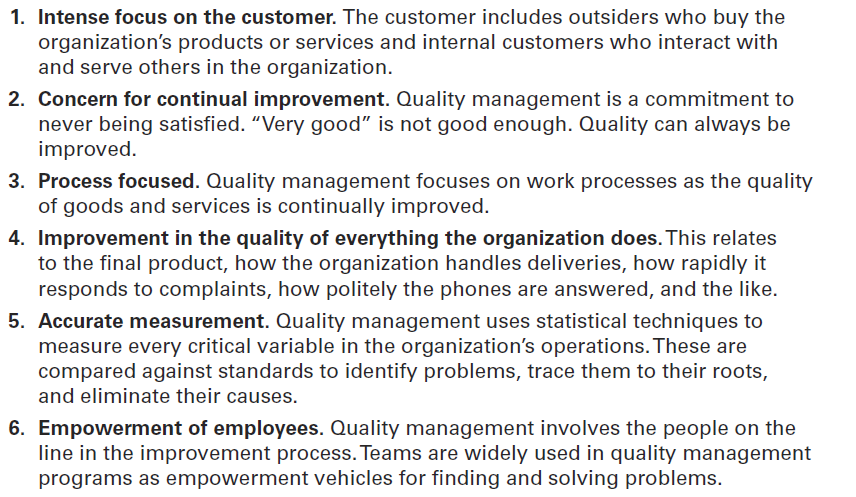 Copyright © 2016 Pearson Education, Ltd.
1a-17
Contemporary Approaches
System – a set of interrelated and  interdependent parts arranged in a manner that produces a unified whole.
Closed system – systems that are not influenced by and do not interact with their environment.
Open system – systems that interact with their environment.
Copyright © 2016 Pearson Education, Ltd.
1a-18
[Speaker Notes: Most of these earlier approaches focused on managers’ concerns inside the organization.  Starting in the 1960s, management researchers began to look at what was happening in the external environment outside the boundaries of the organization. Two contemporary management perspectives— systems and contingency—are part of this approach. Systems theory is a basic theory in the physical sciences, but had never been applied to organized human efforts.

A system is a set of interrelated and interdependent parts arranged in a manner that produces a unified whole. The two basic types of systems are closed and open. Closed systems are not influenced by and do not interact with their environment. In contrast, open systems are influenced by and do interact with their environment. Today, when we describe organizations as systems, we mean open systems.]
Exhibit MH-7 Organization as an Open System
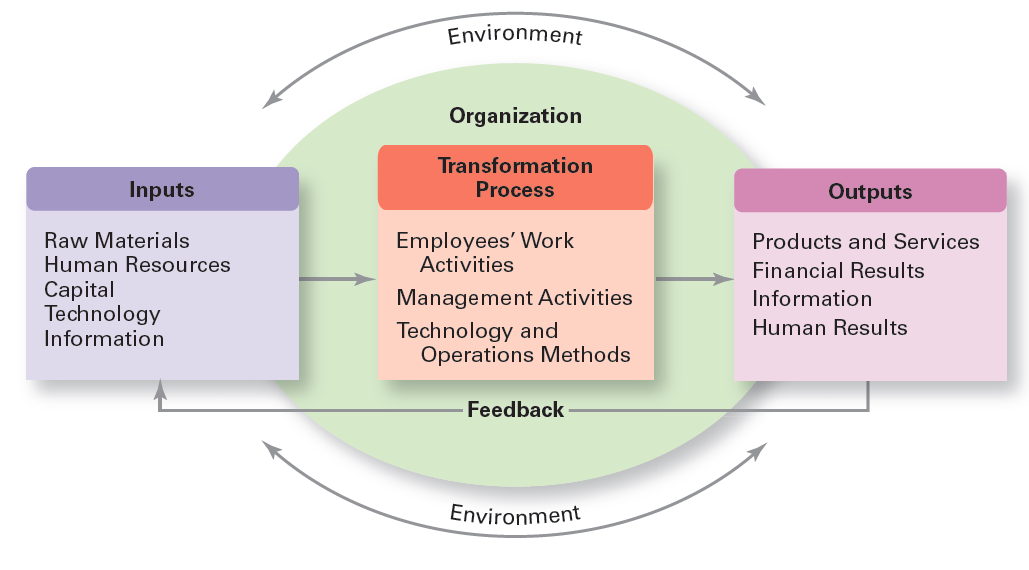 Copyright © 2016 Pearson Education, Ltd.
1a-19
[Speaker Notes: Exhibit MH-7 shows a diagram of an organization from an open systems’ perspective.]
The Contingency Approach
Contingency approach – a management approach that recognizes organizations as different from each other, which means they face different situations (contingencies) and require different ways of managing.
Copyright © 2016 Pearson Education, Ltd.
1a-20
[Speaker Notes: Different and changing situations require managers to use different approaches and techniques. The contingency approach (sometimes called the situational approach) says that organizations are different, face different situations (contingencies), and require different ways of managing.]
Exhibit MH-8Popular Contingency Variables
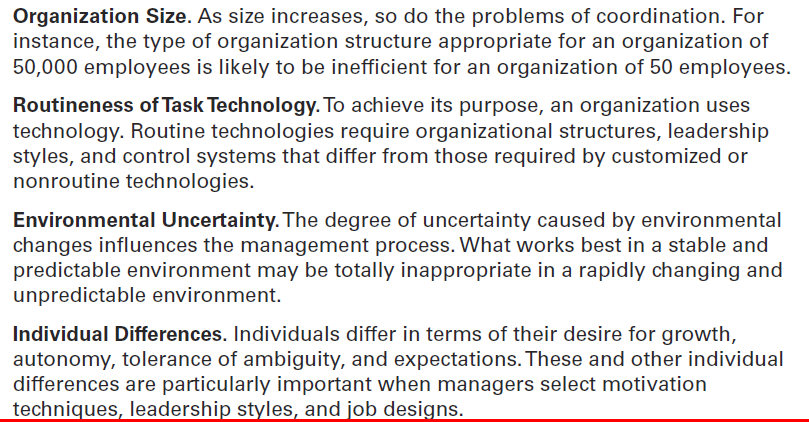 Copyright © 2016 Pearson Education, Ltd.
1a-21
[Speaker Notes: Exhibit MH-8 describes four popular contingency variables. Although the list is by no means comprehensive—more than 100 different variables have been identified— it represents those most widely used and gives you an idea of what we mean by the term contingency variable. The primary value of the contingency approach is that it stresses there are no simplistic or universal rules for managers to follow.]
Review Learning OBJECTIVE MH-1
Describe some early management examples.
Early examples of management practice in the construction of the Egyptian pyramids.
Adam Smith’s Wealth of Nations argued the benefits of division of labor.
In the industrial revolution where it became more economical to manufacture in factories than at home.
Copyright © 2016 Pearson Education, Ltd.
1a-22
Review Learning OBJECTIVE MH-2
Explain the various theories in the classical approach.
Frederick W. Taylor studied manual work using scientific principles.
The Gilbreths’ studied efficient hand-and-body motions.
Fayol believed the functions of management were common to all business endeavors.
Copyright © 2016 Pearson Education, Ltd.
1a-23
Review Learning OBJECTIVE MH-2 (cont.)
Fayol developed 14 principles of management.
Weber described an ideal type of organization he called a bureaucracy.
Copyright © 2016 Pearson Education, Ltd.
1a-24
Review Learning OBJECTIVE MH-3
Discuss the development and uses of the behavioral approach.
Early OB advocates believed that people were the most important asset of the organization and should be managed accordingly.
The Hawthorne Studies dramatically affected management beliefs about the role of people in organizations.
Copyright © 2016 Pearson Education, Ltd.
1a-25
Review Learning OBJECTIVE MH-4
Describe the quantitative approach.
The quantitative approach involves applications of statistics, optimization models, information models, and computer simulations to management activities.
Total quality management—a management philosophy devoted to continual improvement and responding to customer needs and expectations—also makes use of quantitative methods to meet its goals.
Copyright © 2016 Pearson Education, Ltd.
1a-26
Review Learning OBJECTIVE MH-5
Explain the various theories in the contemporary approach.
The systems approach says that an organization takes in inputs (resources) from the environment and transforms them into outputs that are distributed into the  environment.
The contingency approach says that organizations are different, face different situations, and require different ways of managing.
Copyright © 2016 Pearson Education, Ltd.
1a-27